7
المحاضرة 7
العام الدراسي
2023 – 2024
الغضروفان الهلاليان وإصابتهما 
المرحلة الثالثة الدراسة الصباحية والمسائية 
مادة تأهيل الإصابات الرياضية
أ.د. حسن هادي الهلالي
الجامعة المستنصرية – كلية التربية البدنية وعلوم الرياضة
تكملة الفصل الثانيالجهاز الهيكلي (الجزء الخامس)
وصلنا بالمحاضرة السابقة رقم ( 6 ) إلى موضوع 
ومن الإصابات الشائعة لمفصل الركبة أيضاً 3ـ الغضروفان الهلاليتان وإصابتهما  Cartilage
الغضروفان الهلاليان وإصابتهما 
أ.د. حسن هادي الهلالي
محاور المحاضرة السابعة الرئيسة
أولاً : الغضروفان الهلاليتان وإصابتهما Cartilage
ثانيا : الخلع العام وخلع مفصل الكتف
ثالثاً : إصابات كاحل القدم  Foot Injury 
رابعاً : الأربطة    ligaments
ومن الإصابات الشائعة لمفصل الركبة أيضاً 3ـ الغضروفان الهلاليتان وإصابتهما  Cartilage
إلى هنا انتهت المحاضرة رقم ( 5 )
الجزء الثالث من الفصل الثاني 
( الجهاز الهيكلي وإصاباته )
نكمل المحاضرة القادمة رقم ( 6 ) 
من موضوع
  3ـ الغضروفان الهلاليتان وإصابتهما  Cartilage
أ.د. حسن هادي الهلالي
ومن الإصابات الشائعة لمفصل الركبة أيضاً 3ـ الغضروفان الهلاليتان وإصابتهما  Cartilage
هما صفائح منحنية غضروفية ليفية يكثر في تكوينها الليف 
شكل كل غضروف على شكل الهلال 
يقعان على السطح العلوي المفصلي للقمتي عظم الظنبوب (القصبة) Tibia 
يستقران في داخل حفرة مشابهة لشكلهما تقريباً
يقعان على الجهة الإنسية والآخر على الجهة الوحشية 
مثلما في بقية غضاريف الجسم فأنهما لا يحتويان على أوعية دموية أو أعصاب.
صورة توضح الغضروفان الهلاليان
صورة توضح الغضاريف الهلالية
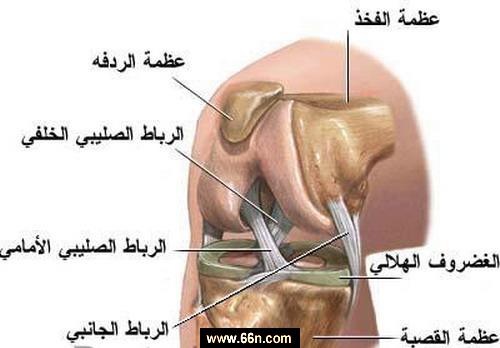 صورة توضح الأربطة و الغضاريف لمفصل الركبة للرجل اليمين R
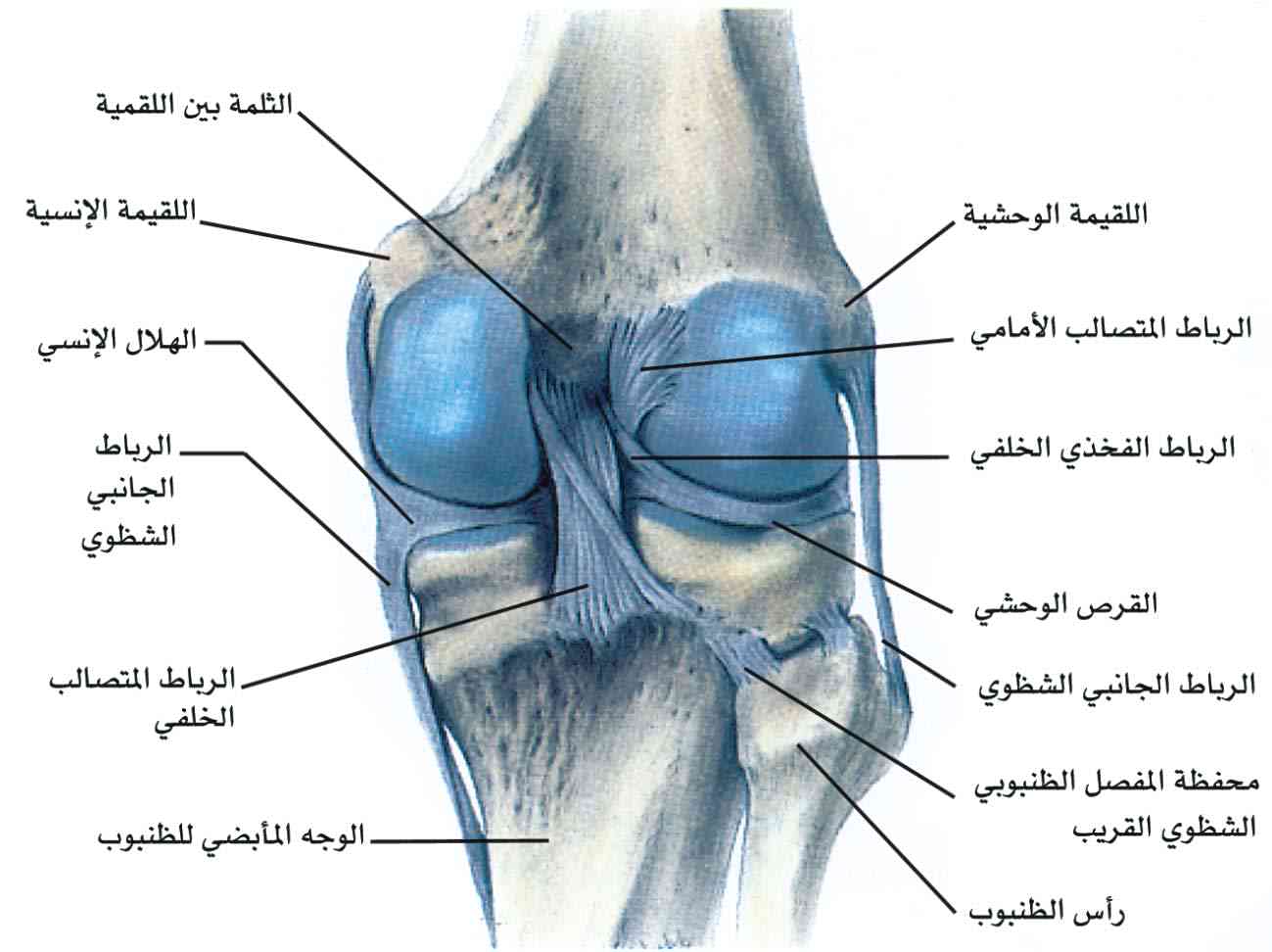 صورة توضح أحد العضلات الداعمة للركبة من الخلف
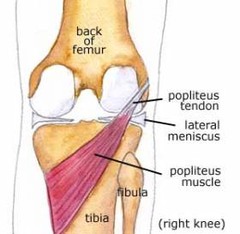 وظائف الغضاريف الهلالية : The Cartilage function
ـ تعميق السطح العلوي للقمتي عظم الظنبوب (القصبة)  Tibia ليدور ويتزحلق عليها السطح السفلي للقمتي عظم الفخذ .
ـ الغضروفتان تملئان الفراغ في المفصل 
وهما يعملان كوسادة في الثني والبسط التام .
ـ يعملان على امتصاص الصدمات.
إصابة تمزق الغضاريف الهلالية (الكارتلج Cartilage)
تُعد إصابة الغضاريف الهلالية من أكثر إصابات الركبة شيوعا خاصة للاعبي الأنشطة الرياضية التي تتطلب تغيير الاتجاه أو الدوران المفاجئ عند الركض بسرعات عالية مثل المراوغة بكرة القدم.
 (تعليل) 
الغضروف الإنسي أكثر عرضة للإصابة من الغضروف الوحشي؟ 
(جواب) وذلك
لاتصال الغضروف الإنسي بعظم القصبة والرباط المحفظي مما يقلل من حرية حركته بعكس الغضروف الوحشي والذي يكون أكثر حرية عند أداء الحركات المختلفة.
وغالبا ما يصاب الغضروف الإنسي مع إصابة الرباط الإنسي والرباط (الصليبي) الأمامي وهو ما يسمى بالثلاثي الغير سعيد وهي من أكثر الإصابات خطورة لمفصل الركبة.
صورة توضح الغضروف الأنسي والرباط الأنسي والرباط الصليبي الأمامي
ميكانيكية إصابة تمزق الغضروف الإنسي    Mechanism of Cartilage
س: ماهي ميكانيكية (آلية ) حدوث إصابة تمزق الغضروف الهلالي؟
( الجواب )
تحدث إصابة الغضروف الإنسي حينما :
- تدور عظم الضنبوب (القصبة) للخارج بقوة أكثر بالنسبة لعظم الفخذ (femur) عندما تكون القدم مثبتة على الأرض (دوران ولف المفصل).
- أو بواسطة ضربة على الناحية الوحشية لمفصل الركبة التي غالبا ما يؤدي إلى إطالة وتمزق الرباط الجانبي الإنسي وخلال ذلك تدفع ألياف الرباط بالغضروف الإنسي للخارج.
وغالباً ما يشعر المصاب بألم شديد بالركبة وقد يكون هذا الألم داخل وخارج المفصل مع عدم القدرة على تحريك الركبة المصابة سواء للثني أو للمد مع وجود تورم داخل المفصل ومن الممكن سماع صوت قرقعة عالية.
ميكانيكية إصابة تمزق الغضروف الهلالي الأنسي
أعراض إصابة تمزق الغضروف الهلالي الأنسي
1. ألم (pain) شديد ولا يستطيع المصاب الوقوف أو المشي على المفصل عند حدوث الإصابة.
2. عدم القدرة على بسط (مد extension ) المفصل.
3. ورم و أرتشاح (oozing) داخل المفصل.
4. ضمور العضلة ذات الرؤوس الأربعة الفخذية (quadriceps) بعد فترة طويلة من الإصابة.
5. عدم ثبات المفصل وأقفال متكرر مع ألم (pain) على خط المفصل الداخلي أو الخارجي.
الوقاية والعلاج Therapeutic and Prophylaxis من إصابة تمزق الغضروف الهلالي الأنسي
س: كيفية الوقاية من إصابة تمزق الغضروف الهلالي الأنسي؟
1. استخدام الأحذية الحديثة والمناسبة لنوع النشاط الرياضي .
2. تجنب اللعب الخشن (التحلي بالروح الرياضية sportsmanship) .
3. الأداء الصحيح لمهارات ركل الكرة (في لعبة كرة القدم).
4. الإحماء (heating) الجيد والكافي.
5. ملائمة أرضية (ground) الملعب مع الأحذية المستخدمة.
العلاج الطبي   Therapeutic Medical لإصابة الغضروف الأنسي
الغضاريف الهلالية خالية من الأوعية الدموية مثل باقي الغضاريف في الجسم، لهذا عند حدوث التمزق لا تشفى والعلاج هو:ـ
استئصال الغضروف extirpation of Cartilage.
الجبس (splint)(لمدة أسبوعين).
برنامج تأهيلي (Rehabilitation) وعلاج طبيعي لتقوية عضلات الفخذ مثل العضلة الرباعية (الصورة التالية توضح) .
لبس أحذية تعلو (1سم) في الجهة المصابة.
يعود المصاب إلى:
- مزاولة أعماله بعد مرور (4 - 6 ) أسابيع من العملية الجراحية 
- وإلى الملاعب بعد مرور ( 3 - 6) أشهر.
صورة توضح العضلة الرباعية الفخذية الأمامية
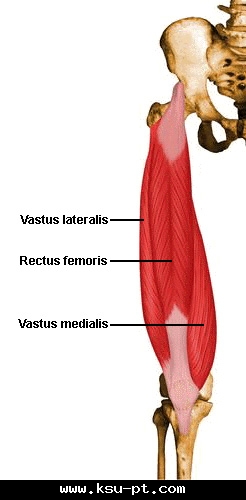 صورة توضح العضلات الفخذية الخلفية وأوتارها
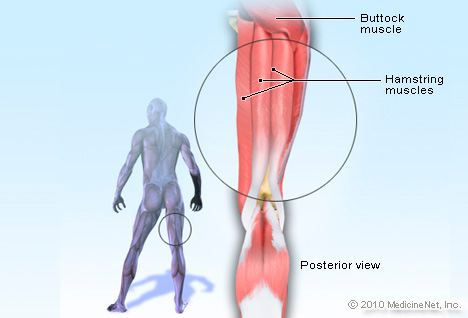 بعد العملية الجراحية يجب إجراء تمارين علاجية
س: عرف التمارين التأهيلية؟
(وهي حركات رياضية متدرجة الصعوبة بحسب قابلية المصاب هدفها علاجي تقويمي لإعادة الجزء المصاب إلى حالته الطبيعية).
تمارين تأهيلية (Rehabilitation) (التمرينات العلاجية Exercises Therapeutic)التمرينات العلاجية 
1. تمارين ثابتة بعد اليوم الأول للعملية لتقوية عضلات الفخذ في الجهة المصابة.
2. تدريبات للمفصل (رفع الساق، دوائر بالساق الممدودة.. ) بعد أسبوع.
3. تمارين متدرجة الشدة ضد مقاومة بعد (3) أسابيع.
4. دراجة ثابتة (بطيئة).
5. تمارين قوة بعد ( 5 - 6 ) أسابيع للأطراف السفلى.
6. بعد ثلاث أشهر مشي وقفز والمشاركة في بعض الألعاب (سباحة، دراجات).
محور جديد من محاور المحاضرة
الخلع وأنواعه
Dislocation
الخلع وأنواعه   Dislocation
س: عرف الخلع بشكل عام؟
تعريف الخلع : 
هو خروج أو انتقال إحدى العظام المكونة للمفصل بعيدا عن مكانها الطبيعي وبقائها في هذا الوضع 
ويكون ذلك نتيجة شدة 
- مباشرة 
- أو غير مباشرة 
وأكثر المفاصل عرضة للخلع هي:
- الكتف
- المرفق 
- الإبهام 
- الأصابع.
أنواع الخلع   The Dislocation  types  ( بشكل عام )
س: عدد ووضح أنواع الخلع بشكل عام؟
1. الخلع الجزئي: 
خروج العظم من مكانه جزئياً بحيث يبقى قسم من سطحه مواجهاً لسطح العظم الآخر.
2. الخلع الكلـي: 
خروج العظم من مكانه كلياً بحيث سطحه لا يلامس سطح العظم المقابل له.
أكثر المفاصل عرضة للإصابة بالخلع أصابع الطرف العلوي ثم مفصل الكتف بالدرجة الثانية.
أعراض الخلع    Symptoms
1. ورم مع ألم شديد عند الضغط على المفصل أو عند الحركة.
 2. تشوه وتغير شكل المفصل (بسبب خروج العظم من مكانه الطبيعي).
 3. فقدان وظيفة المفصل الطبيعية (الحركة).
 4. يُصاحب الخلع أحياناً كسور في نهايات العظام المتقابلة.
إسعاف الخلع   First aid
يثبت المفصل المصاب في وضع مريح 
على أن توضع وسادة أو بطانية ملفوفة على موضع الخلع ( إذا كان المفصل كبيرا ) حتى لا تتصادم عظمتا المفصل أثناء نقل المصاب فتسبب له ألماً شديداً.
علاج الخلع   Therapeutic
1. إرجاع المفصل المصاب إلى وضعه الطبيعي.
2. تثبيت الطرف المصاب حسب نوعية المفصل ولمدة (2-3) أسابيع.
 3. عدم تحريك المفصل المصاب.
العلاج الطبيعي والتأهيل للخلع  Natural therapy and Rehabilitation
يوصى بعد ذلك جلسات أشعة قصيرة وعمل تدليك خفيف للمنطقة المجاورة.
وبعد بضعه أيام أو بعد زوال الورم والالتهاب يتدرج العلاج بالتمرينات متدرجة لتقوية أربطة المفصل والعضلات المحيطة 
وان تكون الحركات في البداية في مدى بسيط والى حدود الشعور بالألم ثم تستمر التمرينات على مدى أوسع لتقوية ومرونة المفصل.
مفصل الكتف (المنكب) وإصاباته Shoulder Joint
هذا المفصل من نوع الكرة والحق Ball and socket joint (الوقب) النموذجي (مفصل كروي حقي) 
لذا تتم الحركات فيه بحرية إلى جميع الجهات ، 
إن رأس عظم العضد المحدب هو أقل بقليل من نصف كرة ويرتبط بالحفرة الحقانية المقعرة الضحلة العمق لعظم الكتف (إن تحدب رأس عظم العضد أكبر من تقعر الحفرة الحقانية).
( تعليل )
إن مفصل الكتف يُعد مفصل مفصلاً ضعيفاً وذو استقرار وثبات أقل مما هو في مفصل الورك بسبب :ـ 
(الجواب )
(تعليل) إن مفصل الكتف يُعد مفصل مفصلاً ضعيفاً وذو استقرار وثبات أقل مما هو في مفصل الورك بسبب :ـ
( الجواب )
ـ إن المحفظة التي تُحيط به من الخارج تتصل برأس عظم العضد وبحافة الحفرة الحقانية اتصالاً رخواً وغير مشدود ويتدلى قسماً منها أسفل المفصل من جهته الإنسية مقابل جسم عظم العضد بحوالي (1سم). 
ـ الأربطة حول هذا المفصل هي الأخرى غير مشدودة وضعيفة نسبياً.
ـ ثبات واستقرار المفصل يعتمد كلياً على العضلات المحيطة به لتسمح له بالحركة غير المقيدة لدرجة كبيرة ولا يعتمد على العظام المتمفصلة والأربطة.
صورة توضح أربطة مفصل الكتف
صورة توضح بعض العضلات الداعمة لمفصل الكتف
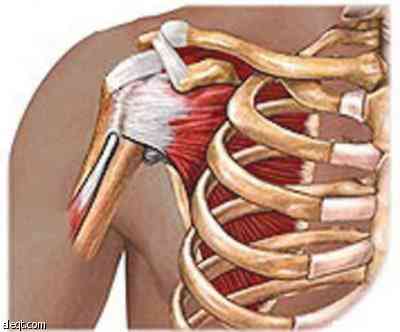 صورة توضح العضلات والأوتار الداعمة لمفصل الكتف
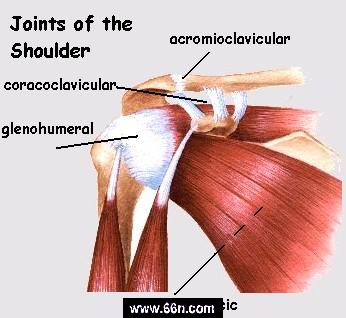 صورة توضح الأوتار الداعمة لمفصل الكتف
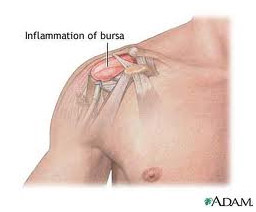 صورة توضح عضلات الطرف العلوي
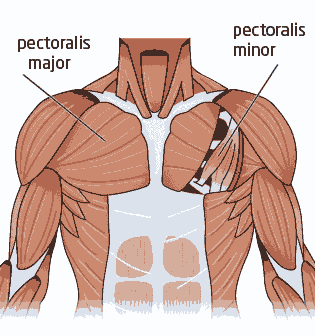 إصابة خلع مفصل الكتف   Shoulder Joint Dislocation
يتعرض الكتف للعديد من الإصابات التي تتسبب في حدوث خلعه وهناك عدد يشكو من الخلع الخلقي لمفصل الكتف ولكنه نادر جدا.
س: عرف خلع مفصل الكتف؟
( تعريف خلع مفصل الكتف) 
يقصد به خروج رأس عظم العضد Humerus   من مكانه الطبيعي (الحفرة الحقانية لمفصل الكتف وذلك بسبب قابليته الحركية إلى جميع الاتجاهات).
ميكانيكية إصابة Mechanism  خلع مفصل الكتف
س: ماهي ميكانيكية إصابة خلع مفصل الكتف؟
إن الأمر الذي يتسبب في خلع هذا المفصل هو:
- تحديد حركات عظم العضد بسبب السطح المفصلي لرأس العضد وموضعه بالنسبة للنتوء الأخرومي والرباط الغرابي العضدي.
إضافة إلى الشد الضعيف في الأربطة والعضلات المحيطة.
فعندما تصل حافة السطح المفصلي لرأس عظم العضد حافة الجوف الحقاني لعظم الكتف تحدد مدى الحركة تماماً وتؤدي أي محاولة أخرى للحركة إلى خلع المفصل.
ونتيجة هذا الخلع يتغير شكل الكتف حيث نلاحظ غياب رأس العضد من مكانه الخارجي وتتقيد حركته ويشعر المصاب بتنميل وخدر.
س: ماهي أنواع خلع مفصل الكتف؟
أولاً ـ الخلع الأمامي.
ثانياً ـ الخلع السفلي.
أنواع خلع مفصل الكتف
س: عدد ووضح أنواع خلع مفصل الكتف؟
هناك نوعان من خلع مفصل الكتف هما :ـ
أولاً ـ الخلع الأمامي  Front Dislocation
يحدث عندما يكون الذراع في وضع الإبعاد وبدوران نتيجة شدة خارجية أكبر من تحمل المفصل تدفع رأس عظم العضد بقوة من محفظة المفصل باتجاه أمامي ليستقر تحت النتوء الغرابي.
أعراض Symptoms  خلع مفصل الكتف الأمامي
س: ماهي أعراض خلع مفصل الكتف الأمامي؟
1. تمزق شديد في محفظة المفصل وسحب وانقطاع عدد من أربطة المفصل.
2. اختفاء الانحناء الطبيعي لمنطقة الكتف بالمقارنة مع الجهة المقابلة.
3. رأس عظم العضد (humerus) يمكن تحسسه تحت الإبط.
4. بعد فترة من الإصابة يحدث تورم شديد مع تلون المنطقة باللون الأحمر أو الأزرق نتيجة النزف.
5. فقدان الوظيفة الطبيعية للمفصل عند الحركة.
الإسعاف والعلاج لإصابة خلع مفصل الكتف الأمامي Therapeutic and First aid
1. أجراء الإسعافات الأولية.
2. فحص شعاعي (x-rays).
3. إرجاع العظم إلى مكانه.
4. تثبيت المفصل لحين اختفاء الألم.
النوع الثاني لخلع مفصل الكتفثانياً ـ الخلع السفلي  Lower Dislocation
يَحدث هذا الخلع نتيجة إبعاد الذراع بصورة أكبر من تحمل المفصل 
مما يؤدي إلى خروج رأس عظم العضد من مكانه إلى منطقة تحت الحفرة الحُقية للوح الكتف (shoulder blade).
أعراض    Symptoms إصابة الخلع السفلي لمفصل الكتف
1. تمزق الجزء السفلي من محفظة المفصل وانقطاع عدد من أوتار العضلات المحيطة.
 2. نزف شديد.
 3. يبدو الطرف العلوي أطول مما هو عليه.
الإسعاف والعلاج Therapeutic and First aid  لإصابة الخلع السفلي لمفصل الكتف
ـ إرجاع العظم إلى مكانه بسحب الذراع نحو الخارج وإلى الأعلى .
ـ(تعليل)
 يتكرر الخلع الأمامي للكتف بنسبة (80%) للأعمار اقل من (20) سنة 
(الجواب)
يعود السبب إلى ضعف المحفظة المفصلية والأربطة وأوتار العضلات التي تتصل برأس عظم العضد.
مضاعفات Complications  إصابة خلع مفصل الكتف السفلي
التهاب المفصل المزمن 
ويمكن إرجاع العظم بواسطة سحب الذراع في حالة الأبعاد مع دوران الذراع قليلاً للداخل والخارج مع إسناد الإبط.
العلاج التأهيلي لخلع مفصل الكتف  Rehabilitation
عند وضع برامج إعادة التأهيل لخلع مفصل الكتف يجب أن يهدف إلى:
- تقوية العضلات المحيطة بمفصل الكتف وهو هدفٌ رئيسي ومهم لان ضعف هذه العضلات كان أحد أسباب عدم ثبات المفصل وبالتالي حدوث الخلع.
وهذه العضلات عضلات صغيرة تحيط بالمفصل الوظيفية الرئيسية لها إعطاء الثبات التام والدعم للمفصل أثناء حركة المفصل في موضعه التشريحي.
علما بان هذه العضلات تعد من العضلات "قوية التحمل" لذا وكما هو الحال في بناء البرامج التأهيلية العلاجية يجب البدء تدريجيا بالأوزان الخفيفة ومن ثم زيادتها تدريجيا.
مثال إصابة اللاعب بيلنجهام بالخلع الجزئي
بيلنجهام جود فيكتور ويليام بيلينغهام (مواليد 29 يونيو 2003) هو لاعب كرة قدم إنكليزي يلعب في مركز الوسط مع ريال مدريد الإسباني.
مصاب بخلع جزئي في مفصل الكتف
- اظهرت الفحوصات الطبية والأشعة اصابة نجم ريال مدريد إلى ( عدم ثبات أمامي في مفصل الكتف ) نتيجة لخلع الكتف بسبب إصابة تعرض لها في مباراته السابقة، والذي سيمنعه من المشاركة في مباراة ريال مدريد مع فالنسيا. 
وقرر الجهاز الطبي اراحته في مباراة فالنسيا، لذلك يفضل عدم مشاركته أيضا مع المنتخب الانجليزي في التوقف الدولي لأنه بحاجة الى اسبوعين على الاقل لإكمال علاجه. 
يذكر ان خلع الكتف له عدة أشكال منها الخلع الأمامي وهو الأكثر حدوثا والذي تعرض له بيلنجهام. 
ومن اهم أسباب حدوثه هو السقوط على الذراع الممدودة .
كما موضح بالصورة المرفقة
Rotator cuff tear                تمزق عضلة الكفة المدورةsubluxation of hummers   الخلع الجزئيDirection of impact           أتجاه التأثير
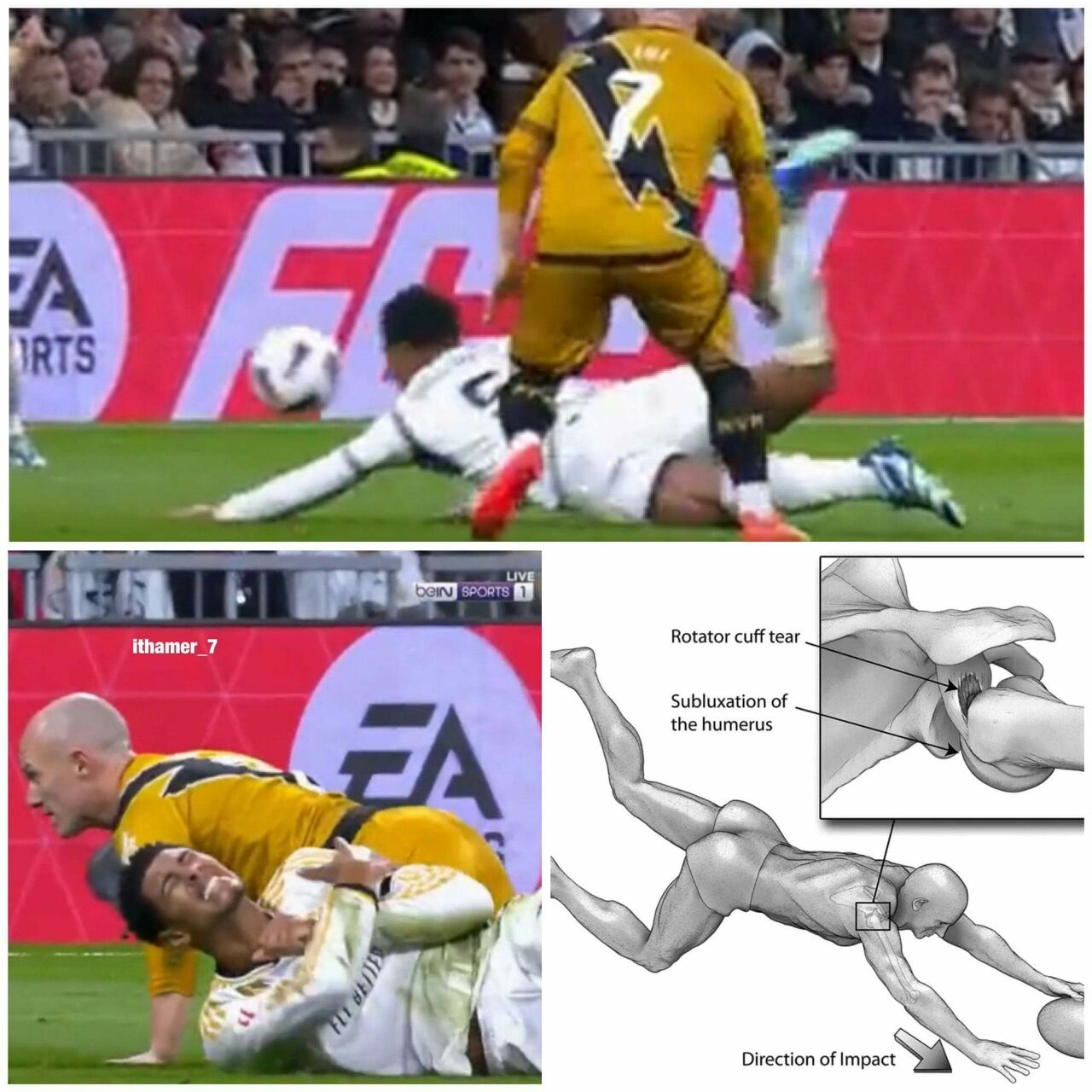 انتهت المحاضرة السابعة الى موضوع
ميكانيكية إصابة خلع وكسر عظم الكعب
انتهت المحاضرة (7)
وصلنا بالمحاضرة السابقة رقم ( 7 ) إلى موضوع 
انتهت المحاضرة السابعة الى موضوع
ميكانيكية إصابة خلع وكسر عظم الكعب 
أ.د. حسن هادي الهلالي
الجامعة المستنصرية – كلية التربية البدنية وعلوم الرياضة